Bruno Perić 6. aUPRAVLJANJE VREMENOM Moji corona dani
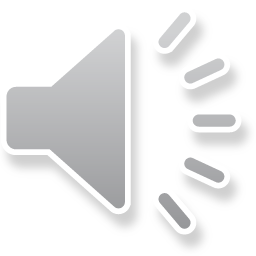 još samo pet minuta
trrr…trrrr…trrrrrr…
Prvo ću zadaću pa ostalo!
Opet varaš!
Ja nikada ne varam!
Haha…bolji sam od tebe!
Ne bih rekla!
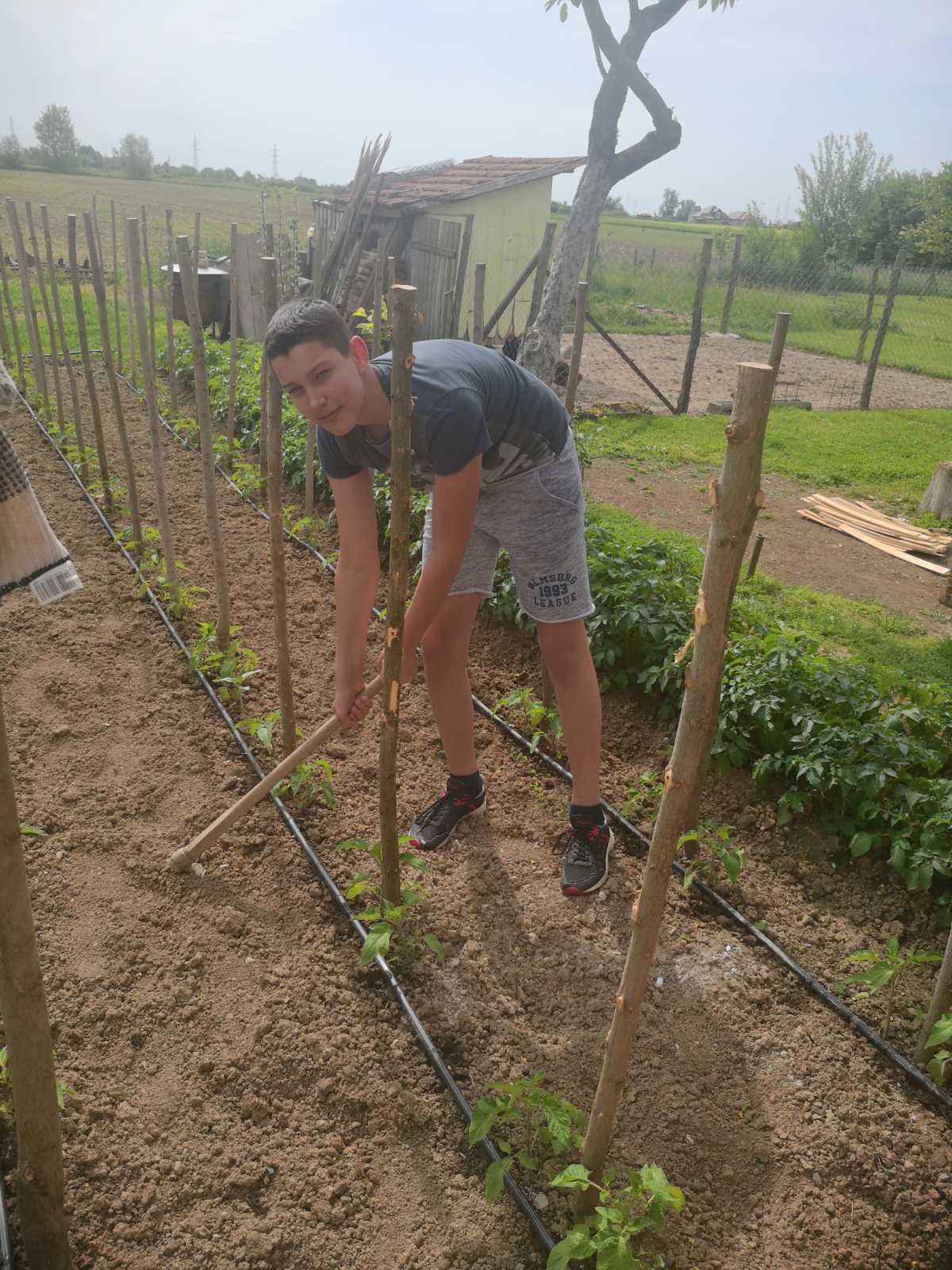 Pomaganje ukućanima
Djed je zadovoljan sa mnom!
Druženje s prijateljima uz igrice
Nemoj dugo!
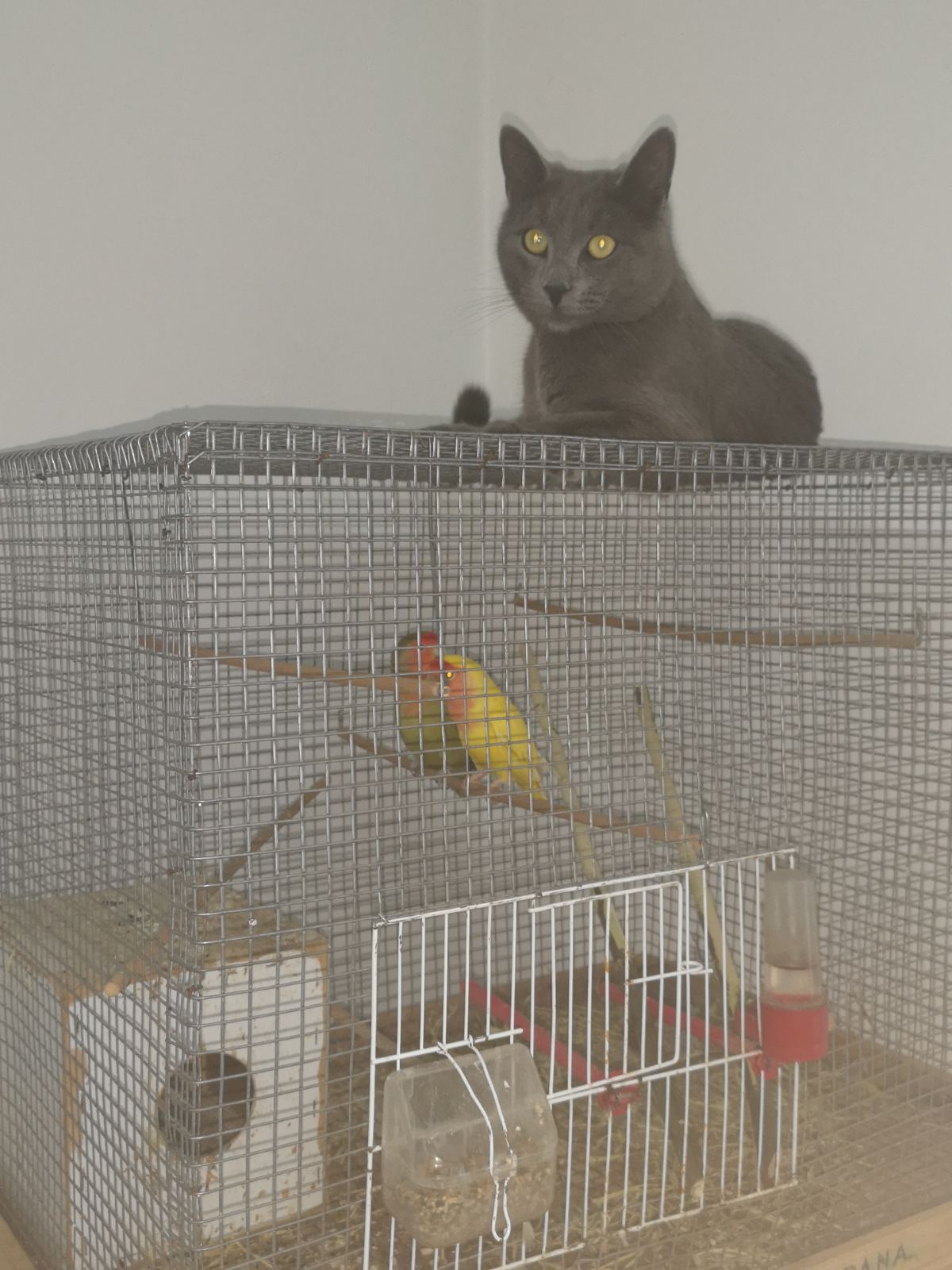 mjau…mijaauu
cvrc… cvrc…
Opet me gnjave
druženje s kućnim ljubimcima
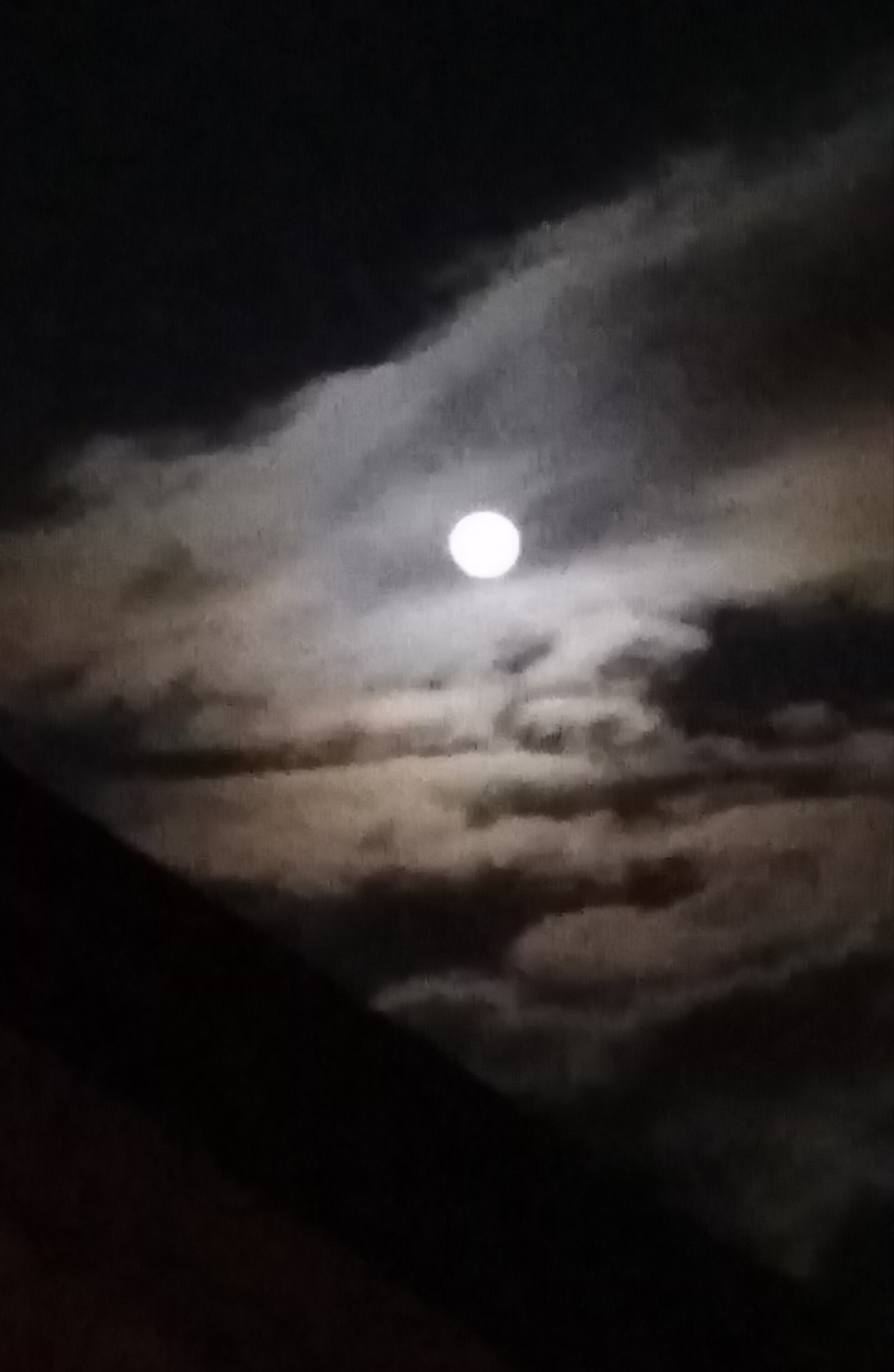 laku noć…
Bruno Perić 6.a 
Osnovna škola Mate Lovraka Županja

Poruka 
Uvijek ima načina da ne paničariš i da ti ne bude dosadno ako dobro upravljaš svojim vremenom!

Zahvaljujem
 razrednici Radojki Matić i psihologinji Ivani Perišić Juzbašić 

                                                                     travanj, 2020.